PI Safe eCommerce
Site Storyboard
Amazon Affiliate Process
Cart
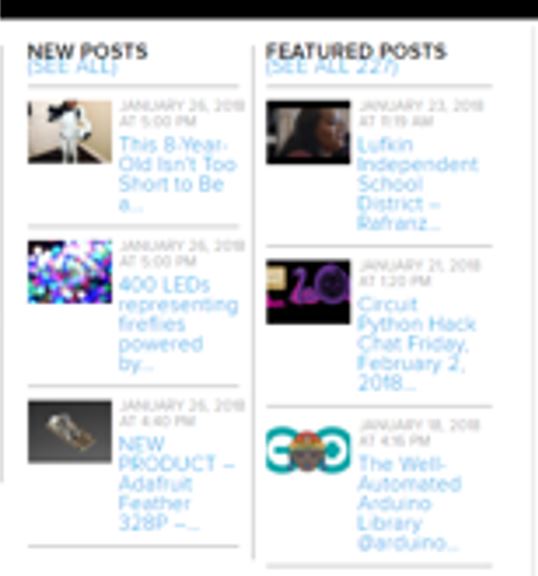 Raspberry PI Zero (2)
Wifi Adaptor (1)
Sensor
Arduino board
PR111
Order Placed
Customer orders a project as a single package
Package items pass through using affiliate plug-in
Customer notified order went through
PI Safe Categories
Store is driven by posts
Each post presents a project
Video and Instructions
Each post comprises a list of materials
Each post has a cart ID
A cart ID may have multiple products
WooCommerce store front shows a cart NOT individual products
When a cart is ordered, a backend transaction passes through to Amazon / Alibaba as a combined order
Affiliate Schema
Posts of IoT projects
Include a shopping cart of the materials used.  A single pack may contain multiple components. Pack ID M004 sends an order for 4 items to Amazon
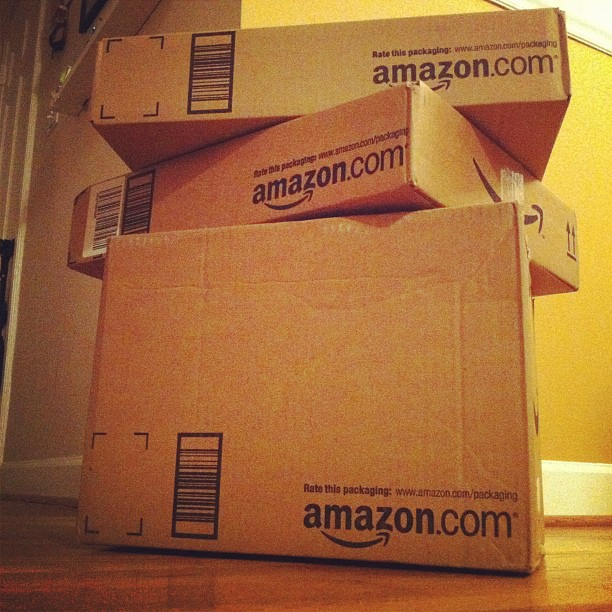 Order 4 items to 123 Main St
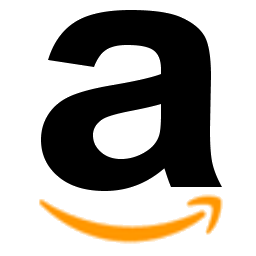 Training Resources
Adding affiliate products